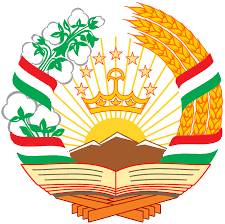 КУМИТАИ ЗАБОН ВА ИСТИЛОҲОТИНАЗДИ ҲУКУМАТИ ҶУМҲУРИИ ТОҶИКИСТОН
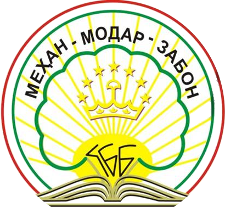 МИЗИ МУДАВВАР ДАР МАВЗЎИ«ПАРЧАМИ ТОЉИКИСТОН – РАМЗИ ВАЊДАТ ВА ЯГОНАГИИ МИЛЛАТ»
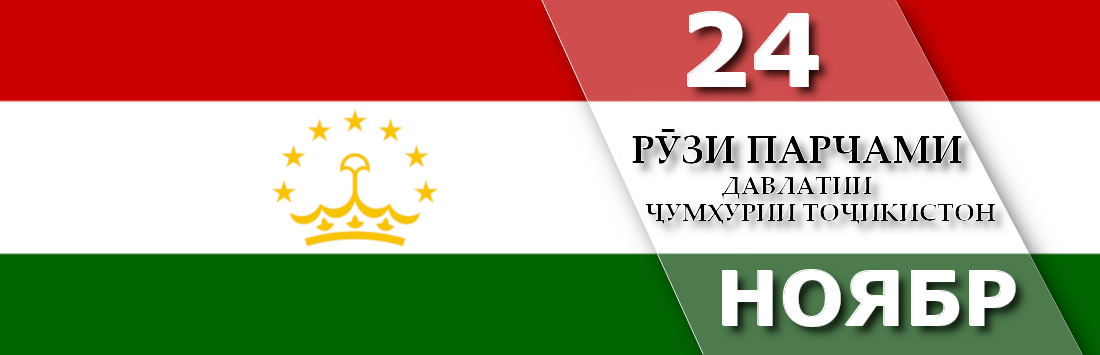 ДУШАНБЕ2020
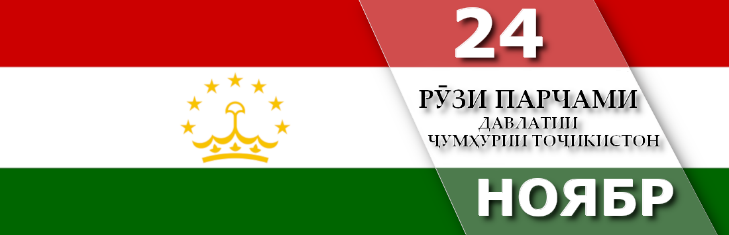 ПАЁМИ ТАБРИКОТИИРАИСИ КУМИТАИ ЗАБОН ВА ИСТИЛОҲОТ
Њозирини гиромї!   
Њамасола рўзи 24-уми ноябр мувофиќи Ќонуни Љумњурии Тољикистон «Дар бораи рўзњои ид» њамчун Рўзи Парчами давлатии Тољикистон љашн гирифта мешавад. 
Парчами давлатии Тољикистон рамзи Истиќлолияти давлатии Љумњурии Тољикистон, дўстиву бародарии њамаи миллатњои он ба шумор меравад. Ин рамзи давлатї шањрвандонро ба зиндагии ором, сулњу осоиш ва талош ба хотири њаёти арзанда, рушду нумўи њаматарафа ва соњибихтиёрию соњибдавлатї сафарбар менамояд. 23-юми ноябри соли равон дар Кумитаи забон ва истилоњоти назди Њукумати Љумњурии Тољикистон ба ифтихори ин иди фархунда, изњори эњтиром ва ќадршиносї ба рамзи давлатии љумњурї - Парчами Љумњурии Тољикистон љаласаи љашнї баргузор гардид, ки дар он роњбарият, сардорони шуъбаю бахшњо ва кормандон ширкат варзиданд. Тавре дар љаласа ќайд гардид, Парчам дар баробари Нишон ва суруди миллї яке аз рамзњои асосї, нишонањои соњибихтиёрии давлат ба шумор меравад. Бегумон Парчам, Нишон ва Суруди миллї рамзњои асосии њар як давлат буда, нишонаи соњибихтиёрї ва соњибистиќлолии њамон давлату миллат мањсуб мешаванд.  Воќеан парчам дар фаъолияти давлатдорї, аз он љумла дар гузаронидани чорабинињои расмию ѓайрирасмии давлатї, фарњангї, варзишї, њамчунин дар муносибатњои байналмилалї ва дар њаёти њаррўзаи њар як фарди љомеа мавќеъ ва наќши хоси худро доро мебошад. 
Аз фурсати муносиб истифода бурда, бо Рўзи Парчами давлатии Тољикистон кулли мардуми кишвари азизам ва њамкасбони гиромиро самимона муборакбод гуфта, ба хонадони њар яки мову Шумо фазои осоишу мењру муњаббат, файзу баракат ва ба диёри бињиштосои Тољикистон сулњу сафо ва гулгулшукуфоии љовидонаро таманно менамоям.
Раиси Кумита       О. Муњаммадҷонзода
ДУШАНБЕ2020
КУМИТАИ ЗАБОН ВА ИСТИЛОҲОТИНАЗДИ ҲУКУМАТИ ҶУМҲУРИИ ТОҶИКИСТОН
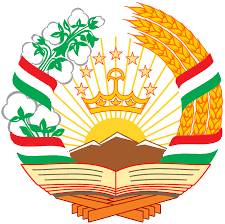 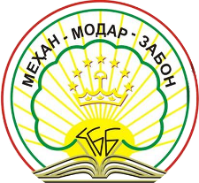 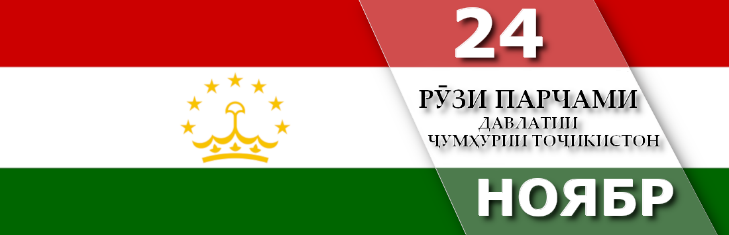 «Парчамат поянда бод, Тољикистон» 
Мањмадёрова Гулљањон
ДУШАНБЕ2020
КУМИТАИ ЗАБОН ВА ИСТИЛОҲОТИНАЗДИ ҲУКУМАТИ ҶУМҲУРИИ ТОҶИКИСТОН
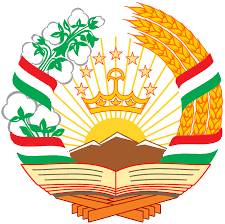 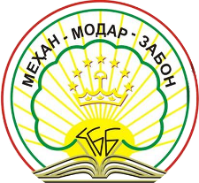 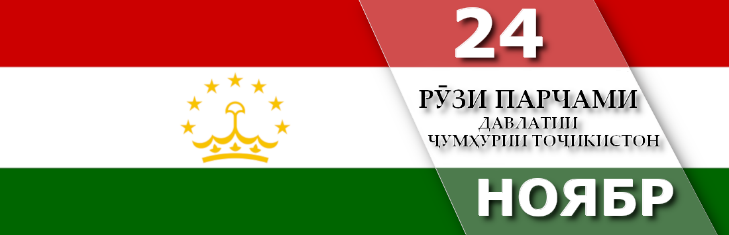 «Таърихи пайдоиши Парчам, моњият ва наќши таърихии он дар давлатдории тољикон» 
Олимзода Мањмадёр
ДУШАНБЕ2020
КУМИТАИ ЗАБОН ВА ИСТИЛОҲОТИНАЗДИ ҲУКУМАТИ ҶУМҲУРИИ ТОҶИКИСТОН
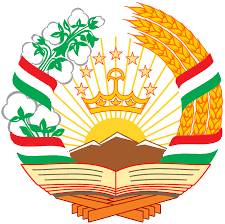 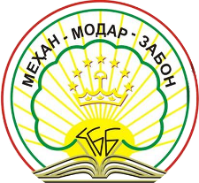 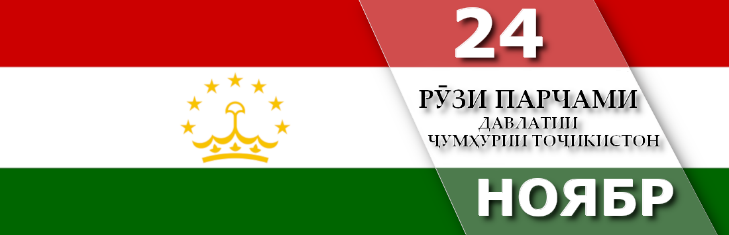 «Парчам – рамзи Истиќлолият» 
Абдулов Љамолиддин
ДУШАНБЕ2020
КУМИТАИ ЗАБОН ВА ИСТИЛОҲОТИНАЗДИ ҲУКУМАТИ ҶУМҲУРИИ ТОҶИКИСТОН
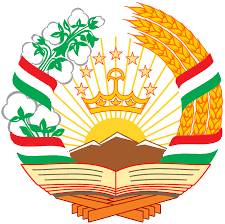 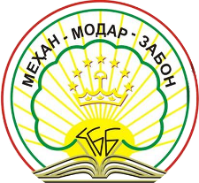 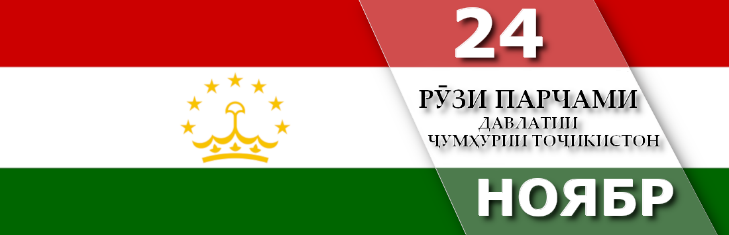 «Парчами Тољикистон – рамзи вањдат ва ягонагии миллат»
О. Муњаммадҷонзода
ДУШАНБЕ2020
КУМИТАИ ЗАБОН ВА ИСТИЛОҲОТИНАЗДИ ҲУКУМАТИ ҶУМҲУРИИ ТОҶИКИСТОН
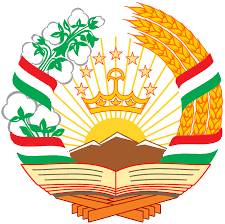 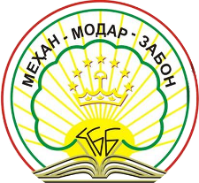 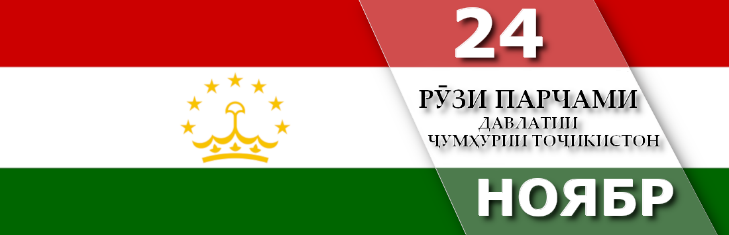 ТАШАККУР!!!
ДУШАНБЕ2020